1. Nachtragsvoranschlag 2016
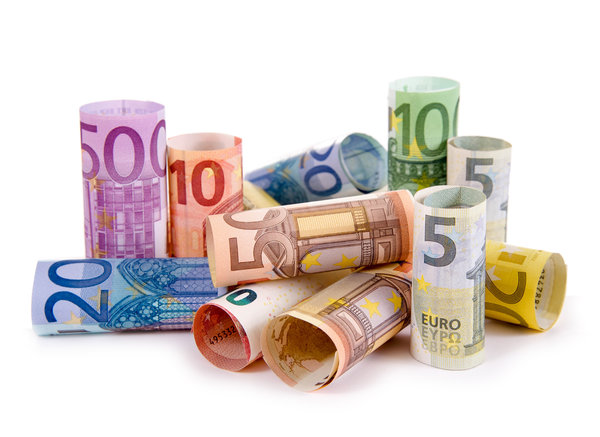 Eckdaten
Summe OH: € 3.855.800,-
Formeller Haushaltsausgleich: € 0,-

Summe AOH: € 3.885.300,-
1. Nachtragsvoranschlag 2016Änderungen gegenüber dem Auflageentwurf
WVA, Kosten der Abgabeneinhebung: - € 1.500,-
ABA, Kosten der Abgabeneinhebung: - € 1.500,-
Gemeindeabgaben, Kosten der Abgabeneinhebung: - € 1.000,-
Verstärkungsmittel: + € 8.000,-
Jugendwohlfahrt, sonstige Einnahmen: + € 4.000,-
Projekt FF Hain Zagging: Darlehensaufnahme: + € 69.000,-
Projekt FF Hain Zagging: Grundverkauf: - € 69.000,-
1. Nachtragsvoranschlag 2016Wesentliche Punkte (1)
geringfügige Adaptierungen lt. Haushaltsüberwachung
Allgemeine Verwaltung, Amtsausstattung: - € 14.000,-
Allgemeine Verwaltung, Geschäftsausstattung: + € 3.500,-
Gemeindezeitung: + € 2.000,-
Allg. Verwaltung, Mehrleistungsentschädigungen: - € 5.000,-
Flächenwidmungs- und Bebauungsplan: + € 3.000,-
Ehrungen durch die Gemeinde: + € 4.000,-
Hauptschulen, Laufende Schulumlagen: - € 25.000,-
Sonderschulen, Laufende Schulumlagen: + € 2.000,-
Polytechnische Schulen, Laufende Schulumlagen: - € 3.300,-
Kindergartentransport, Ersätze: - € 5.200,-
Kindergartentransport: - € 2.500,-
Ortsbildpflege, Dorferneuerung: + € 5.000,-
Betreuung durch Tagesmütter: + € 15.500,-
1. Nachtragsvoranschlag 2016Wesentliche Punkte (2)
Winterdienst: - € 5.000,-
Wasserversorgung, Anschaffungen: - € 5.000,-
Wasserankauf: + € 13.000,-
Abwasserbeseitigung, Anschaffungen: - € 5.000,-
Müllbeseitigung, Anschaffungen: + € 12.400,-
Kommunalsteuer: + € 15.000,-
Abwicklung Soll-Überschuss Vorjahr: + € 114.500,-
Kassenverstärkungsmittel insgesamt: € 48.000,-
Zuführung an den AOH insgesamt: € 144.600,-
Gesamtsumme Straßenbau/Straßenbeleuchtung: € 137.100,-
LWL-Projekt: Bundesförderung statt Landesförderung
1. Nachtragsvoranschlag 2016
Schulden - Gesamtaufstellung
Anfangsstand 1.1.2016:	€ 13.796.886,68

Zugang:	€ 1.005.000,-
Tilgung:	€ 1.072.300,-

Zinsen:	€ 152.500,-
Ersätze:	€ 597.400,-

voraussichtlicher Endstand 31.12.2016:	€ 13.729.586,68